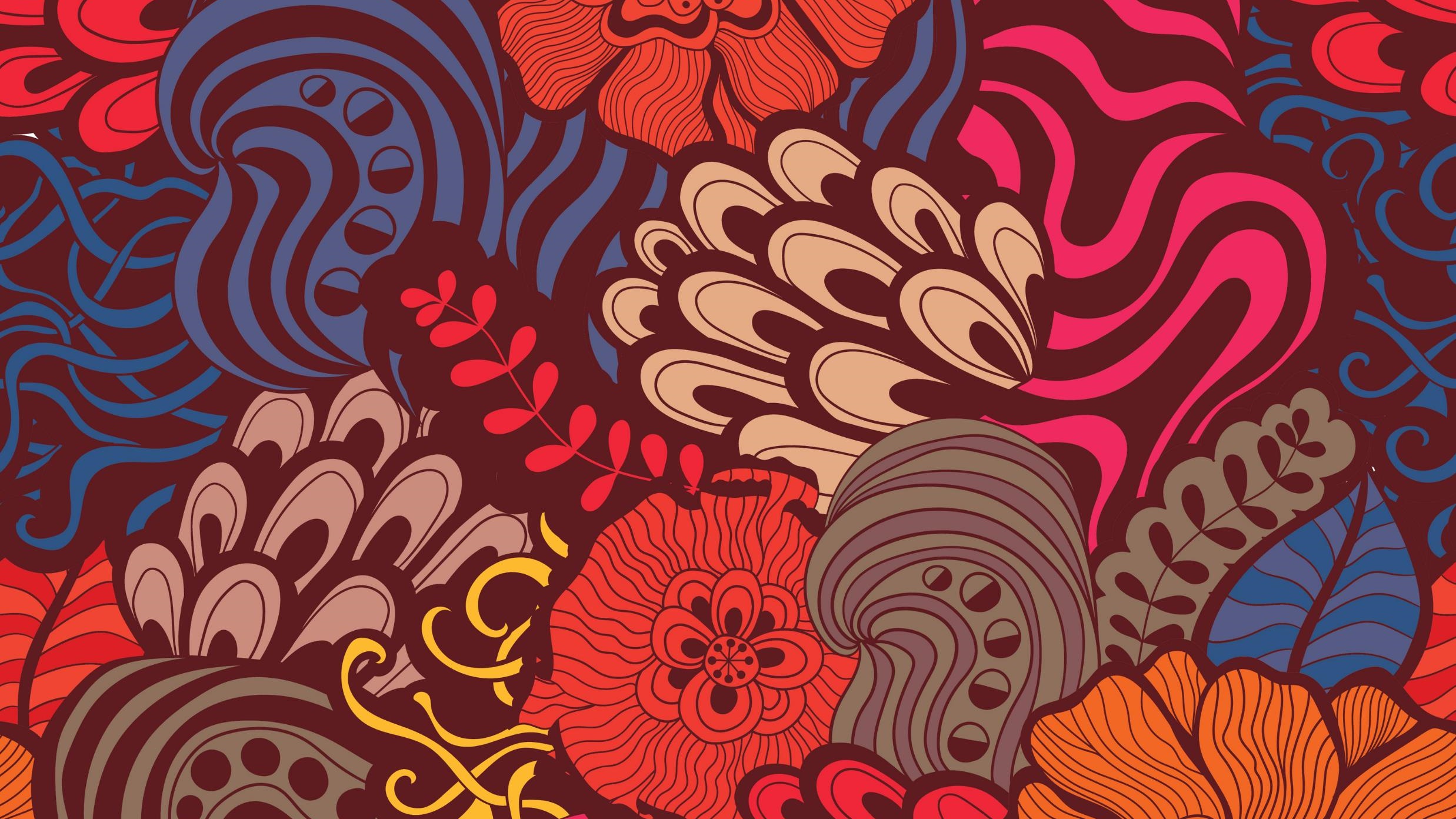 Puberty and how a pregnancy happens
5th Grade SHARE
Menstruation: What To Expect
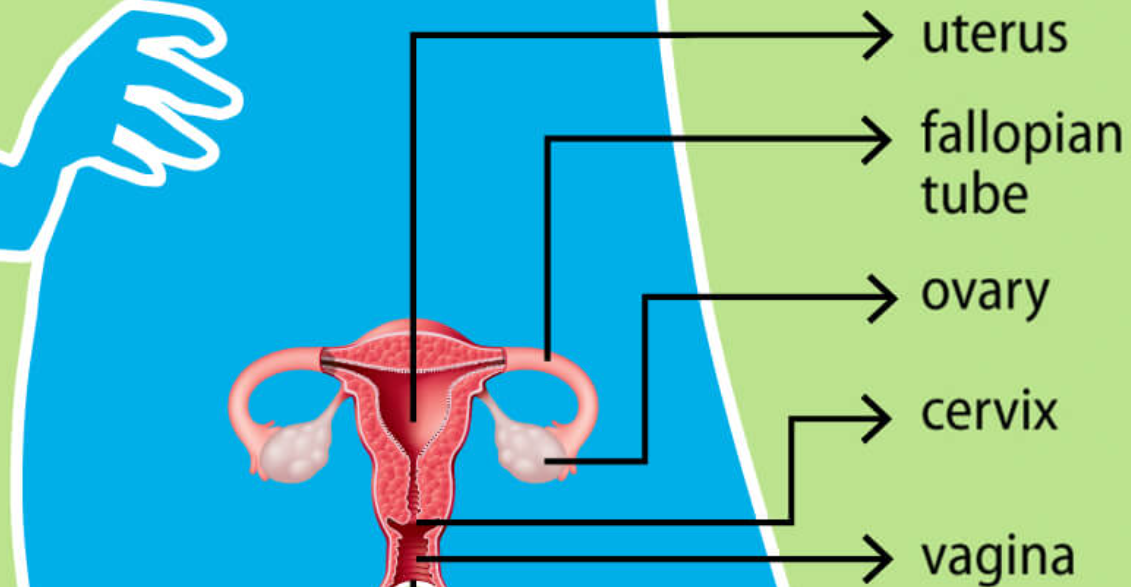 Pregnancy and Reproduction Explained
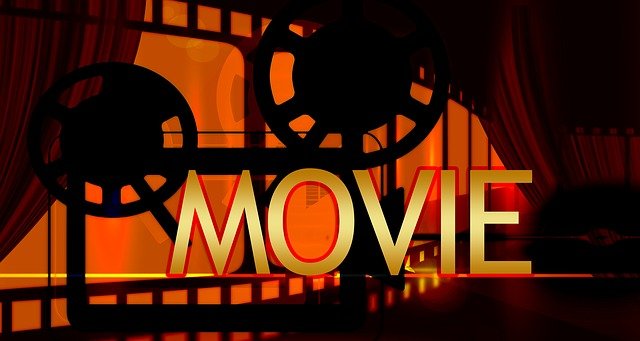 fallopian tube
fallopian tube
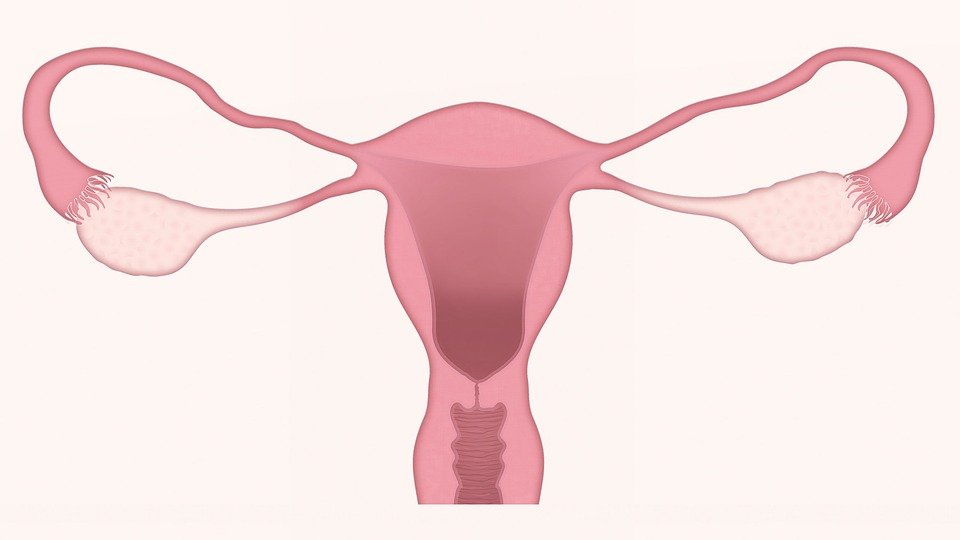 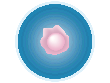 uterus
ovary
ovary
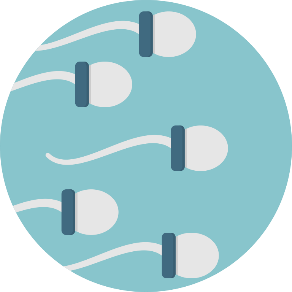 sperm
Fertilization of an egg
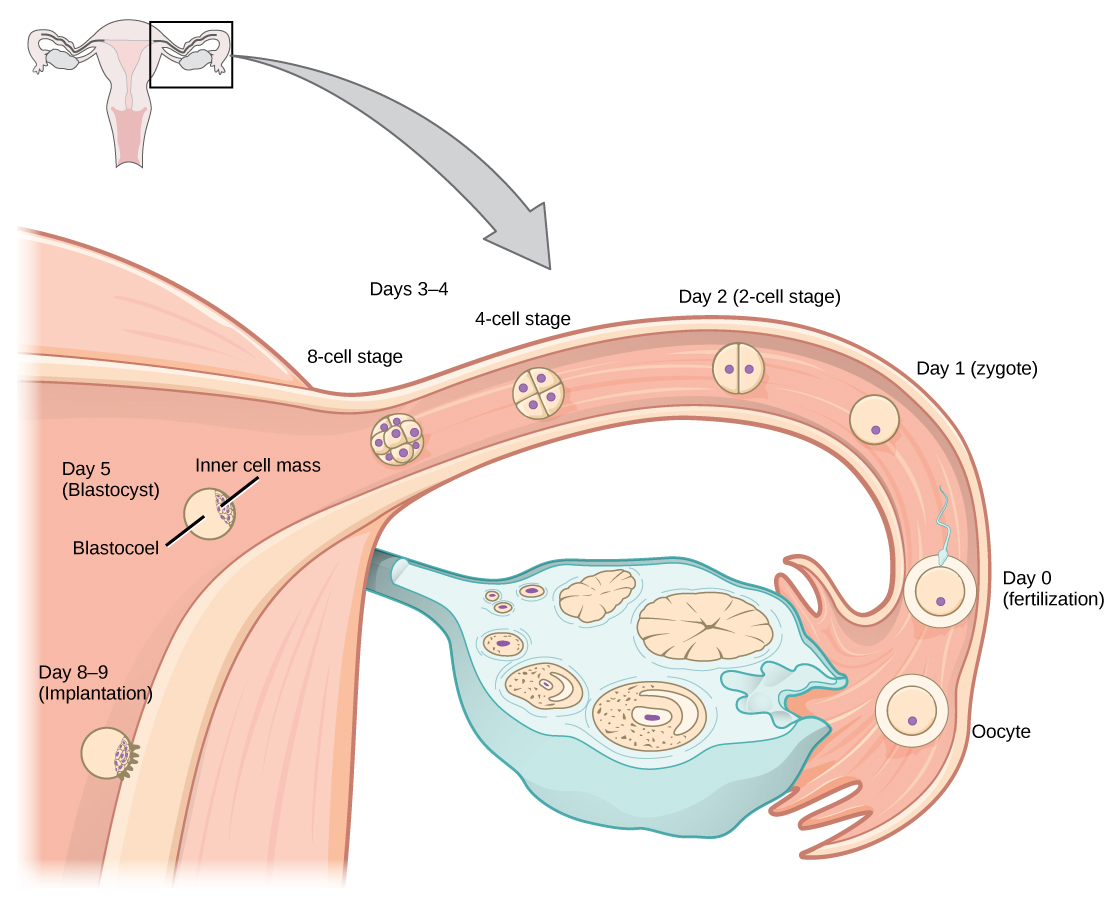 Fallopian Tube
Uterus
Sperm-fertilizes egg
Egg –ovulation (ovary releases mature egg)
Ovary- filled with immature eggs
Activity
With a partner
Complete “How Pregnancy Happens”
3 Ways to create a pregnancy
penis-vagina sexual intercourse
artificial insemination
in-vitro fertilization
WCSD Definition of abstinence
Sexual abstinence is defined as refraining from all forms of sexual activity and genital contact such as vaginal, oral and anal sex.
An abstinent person is someone who has either never had sex or someone who has had sex but who has decided not to continue having sex for a period of time.
Abstinence is the only 100% effective way to prevent sexually transmitted HIV, other sexually transmitted diseases or infections and pregnancy.
Sex-when a person’s genitals touch another person’s genitals, mouth or anus.
Pregnancy most commonly results from vaginal sex.
Who can you talk to?
Exit Slip
When a sperm gets inside an egg, it’s called? 

What does an egg with a sperm inside it have to do before a pregnancy can start?